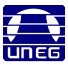 Universidad Nacional Experimental de Guayana
COMPUTACION  I
TEMA IV: INTRODUCCIÓN A LA HERRAMIENTA DE UN ENTORNO COMPUTACIONAL Y A UN PAQUETE DE APLICACIÓN.
Profesoras: 
Zulma Díaz 
Clínia Cordero
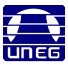 Universidad Nacional Experimental de Guayana
AGENDA
DEFINICIÓN DE PROGRAMAS .

ENTORNO COMPUTACIONAL.

INTRODUCCIÓN A LOS AMBIENTES DE DESARROLLO: EDICIÓN, CORRECCIÓN DE ERRORES DE SINTAXIS, CORRIDA Y DEPURACIÓN DE PROGRAMAS

USO DE LAS HERRAMIENTAS
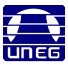 Universidad Nacional Experimental de Guayana
DEFINICIÓN DE PROGRAMAS
CONCEPTO DE PROGRAMA: ES UN SOFTWARE, QUE CONTIENE CONJUNTO DE INSTRUCCIONES LÓGICAS  QUE UNA VEZ EJECUTADAS REALIZARÁN UNA O VARIAS TAREAS EN UNA COMPUTADORA.
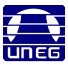 Universidad Nacional Experimental de Guayana
DEFINICIÓN DE PROGRAMAS
CONCEPTO DE PROGRAMA: 

EL COMPORTAMIENTO DE UN PROGRAMA DEPENDE DEL TIPO DE LENGUAJE USADO PARA ESCRIBIRLO. EN CUALQUIER CASO, CASI TODOS LOS LENGUAJES DE PROGRAMACIÓN SE BASAN EN EL MISMO PRINCIPIO: EL PROGRAMA CONSISTE EN UN CONJUNTO DE COMANDOS QUE EL EQUIPO DEBE EJECUTAR
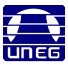 Universidad Nacional Experimental de Guayana
DEFINICIÓN DE PROGRAMAS
LENGUAJE DE PROGRAMACIÓN: LENGUAJE FORMAL QUE, MEDIANTE UNA SERIE DE INSTRUCCIONES, LE PERMITE A UN PROGRAMADOR ESCRIBIR UN CONJUNTO DE ÓRDENES, ACCIONES CONSECUTIVAS, DATOS Y ALGORITMOS PARA, DE ESA FORMA, CREAR PROGRAMAS QUE CONTROLEN EL COMPORTAMIENTO FÍSICO Y LÓGICO DE UNA MÁQUINA.
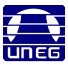 Universidad Nacional Experimental de Guayana
DEFINICIÓN DE PROGRAMAS
LENGUAJE DE PROGRAMACIÓN: 

El LENGUAJE ES LA MANERA  QUE SE COMUNICAN EL PROGRAMADOR Y LA MÁQUINA, PERMITIENDO ESPECIFICAR, DE FORMA PRECISA  CIERTOS  ASPECTOS.
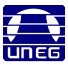 Universidad Nacional Experimental de Guayana
DEFINICIÓN DE PROGRAMAS
LENGUAJE DE PROGRAMACIÓN: 

Algunos  aspectos como:

Cuáles datos debe operar en el programa.
Cómo deben ser almacenados o transmitidos esos datos.
Que acciones debe tomar el programa dependiendo de lo que se quiera hacer.
Otros.
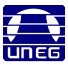 Universidad Nacional Experimental de Guayana
DEFINICIÓN DE PROGRAMAS
REALIZAR UN PROGRAMA  QUE SUME DOS NÚMEROS.
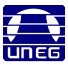 Universidad Nacional Experimental de Guayana
DEFINICIÓN DE PROGRAMAS
INICIO
PASO A REALIZAR:
Numero1
Numero2
1.- Diagrama de Flujo  de Suma de dos números:
Suma = Numero1 + Numero2
Suma
FIN
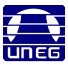 Universidad Nacional Experimental de Guayana
DEFINICIÓN DE PROGRAMAS
EJEMPLO DE PROGRAMA EN PHYTON: Permite sumar dos números 

print()print("ESTE PROGRAMA PERMITIRÁ SUMAR DOS NUMEROS")Numero1 = float(input("Introduce el número uno: "))Numero2 = float(input("Introduce el número dos: "))Suma  = num1+num2print("El Resultado De la  Suma Es: ", Suma)
2.- Codificación de la  Suma de dos números:
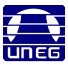 Universidad Nacional Experimental de Guayana
ENTORNO COMPUTACIONAL.
DEFINICIÓN DE ENTORNO COMPUTACIONAL: ES LA COMBINACIÓN DE HARDWARE (EQUIPOS DE COMPUTACIÓN, IMPRESORAS, SCANNER Y SOFTWARE: PROGRAMAS ESPECIALIZADOS, PROGRAMAS A LA MEDIDA, OTROS, CON LA FINALIZAR DE REALIZAR UNA TAREA O UNA SERIE DE TAREAS O ACTIVIDADES.
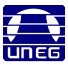 Universidad Nacional Experimental de Guayana
ENTORNO COMPUTACIONAL.
ENTORNO DE TRABAJO
Se estará trabajando bajo la siguiente plataforma
1.- Lenguaje de Programación Python - Teoría básica y Tutorial de Instalación:
https://www.youtube.com/watch?v=9ojhJsXNWCI

Sistema Operativo: Recomendable Windows 10.
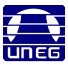 Universidad Nacional Experimental de Guayana
ENTORNO DE TRABAJO
Se estará trabajando bajo la siguiente plataforma
Google Colaboratory o cuaderno de notas en la nube, es nuestro IDE (Integrated Development Environment) o Entorno de Desarrollo Integrado.

Tutorial “Qué es GoogleColaboratory” o (GoogleColab, como se le dice popularmente). OJO ESTE ES LA HERRAMIENTA
https://colab.research.google.com/?hl=es#scrollTo=5fCEDCU_qrC0
 
Tutorial“Introducción a GoogleColab”.
https://www.youtube.com/watch?v=inN8seMm7UI
 
Tutorial“Introducción a Google Colab, una noble y completa guía”.
https://www.youtube.com/watch?v=8VFYs3Ot_aA